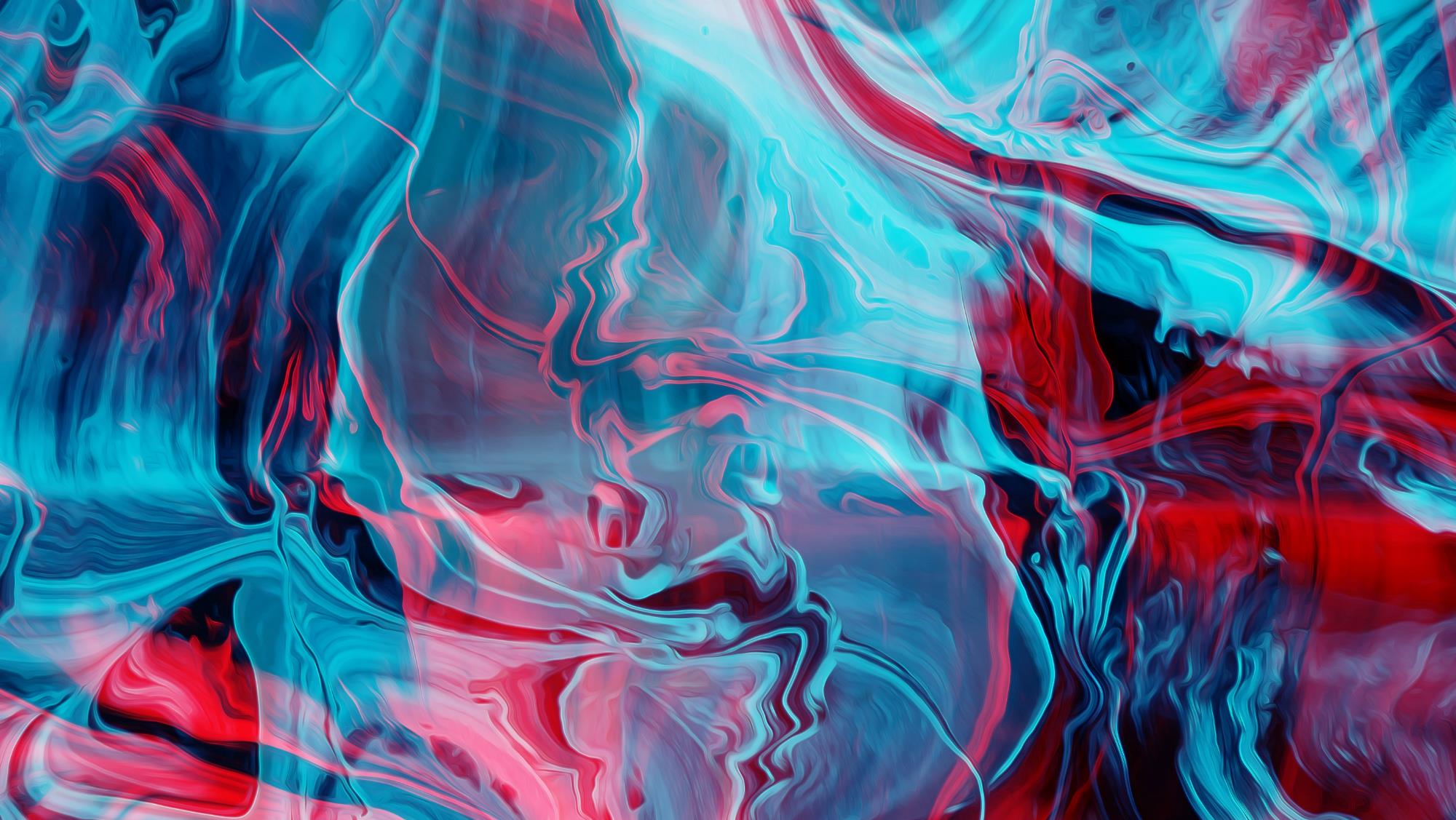 BUSINESS REPORT
JOB ANALYSIS
HUMANN RESOURCE MANAGEMENT
STEVEN LIMBONO
JEHEZKIEL
FRENALDY UTOMO
WIDYA MANDALA CAHTOLIC UNIVERSITY
What Is Job Analysis
Arti dari Job analysis yaitu sebagai berikut:
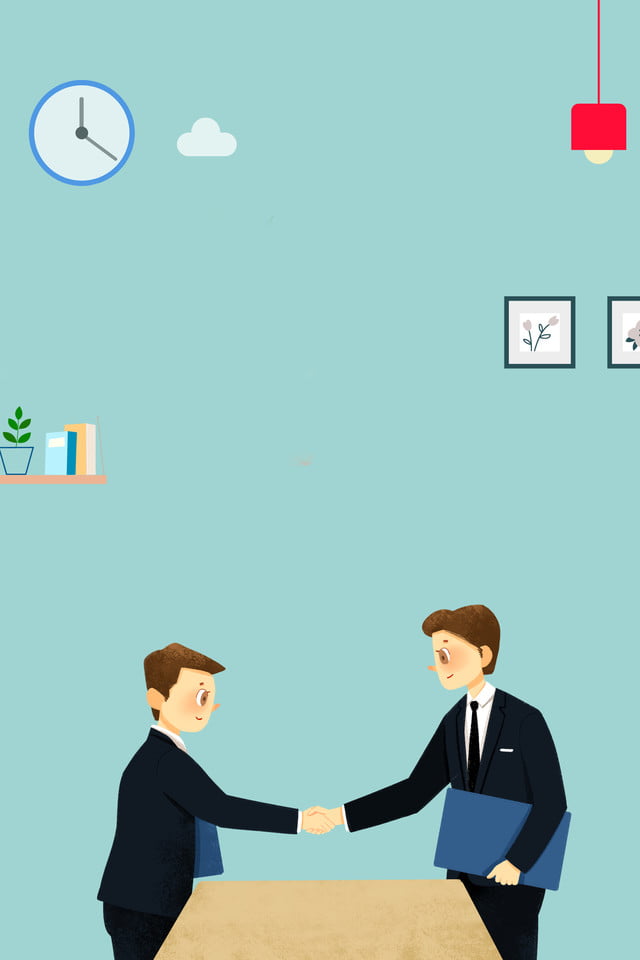 Proses penentuan yang sistematis keterampilan, tugas, dan pengetahuan diperlukan untuk melakukan pekerjaan dalam suatu organisasi.
01
Fungsi Job Analysis
Job Analysis juga memiliki berbagai macam fungsi, sebagai berikut :
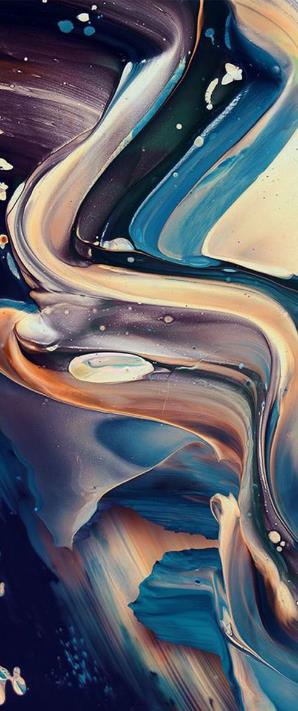 Staffing
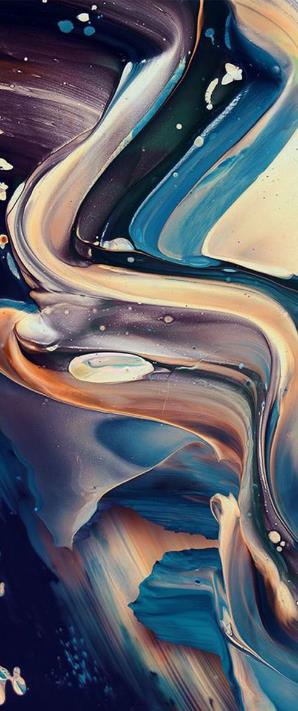 Training and development
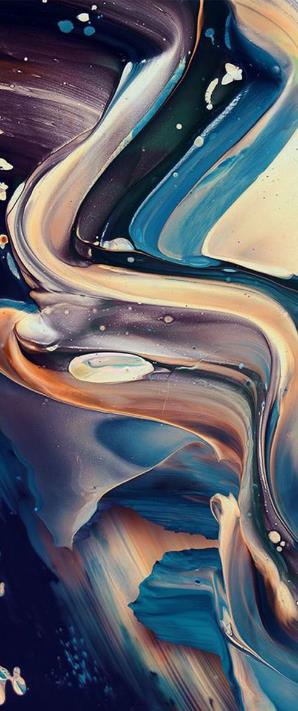 Performance Appraisal
Compensation
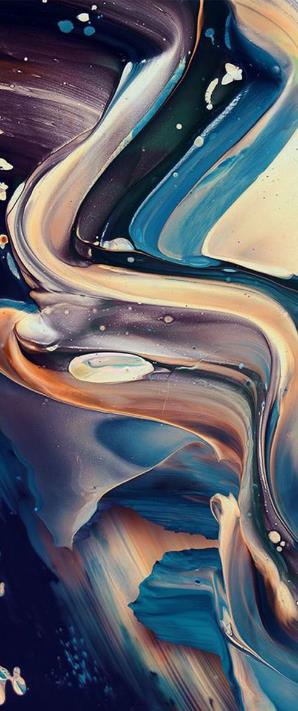 Safety and health
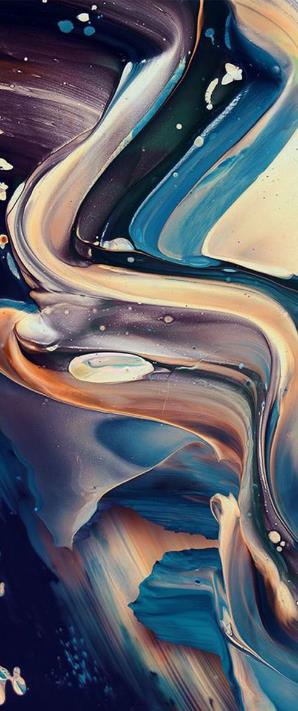 Employee and Labor Relations
Legal Considerations
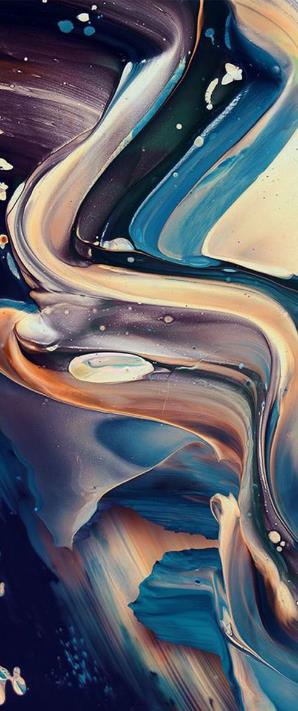 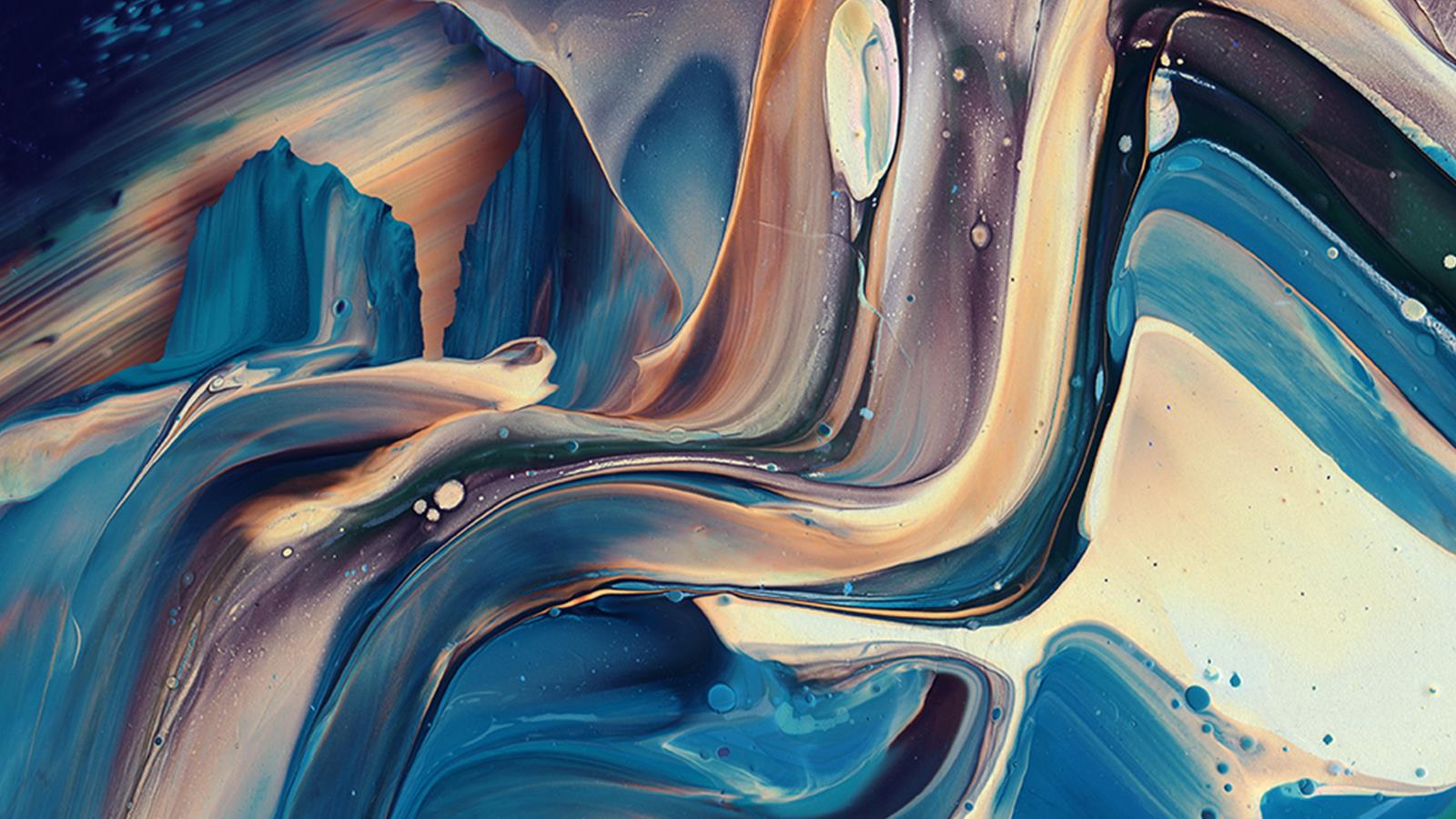 Job Analysis Method
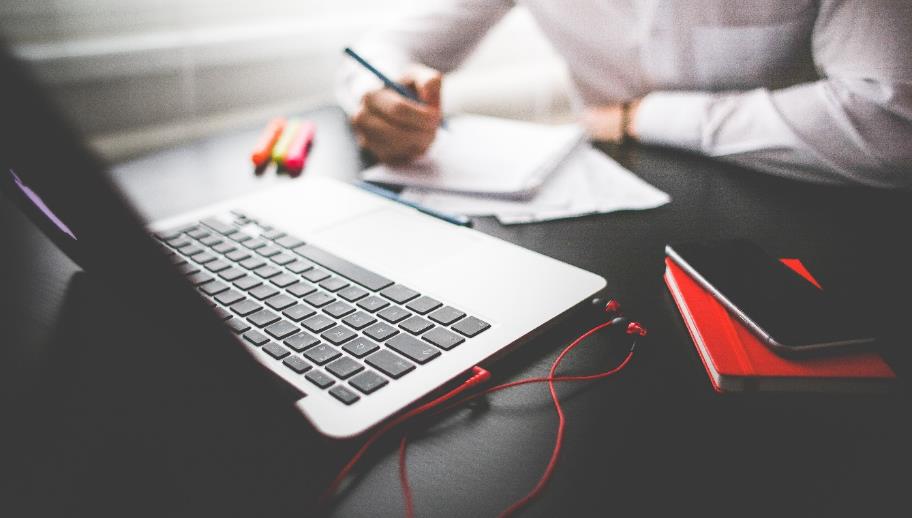 Dalam pemilihan metode kita di haruskan berdasarkan tujuan informasi yang akan digunakan (evaluasi pekerjaan, kenaikan gaji, pengembangan, dan sebagainya) dan pendekatan yang paling layak untuk organisasi tertentu.
Job Analysis Metodhe
Macam-Macam Metode Analisis Pekerjaan yang digunakan sebagai berikut :
01
03
Questionnaires (Kuisioner)
Interviews
01
02
04
05
03
02
04
Employee 
Recording
Observation (Observasi)
05
Combinations of Methods
Job Description
Isi isi dari Job Description sebagai berikut
05
03
04
01
02
Job Identification
Date of the job analysis
Job Spesification
Job Summary
Duties Performed
JOB DESCRIPTION
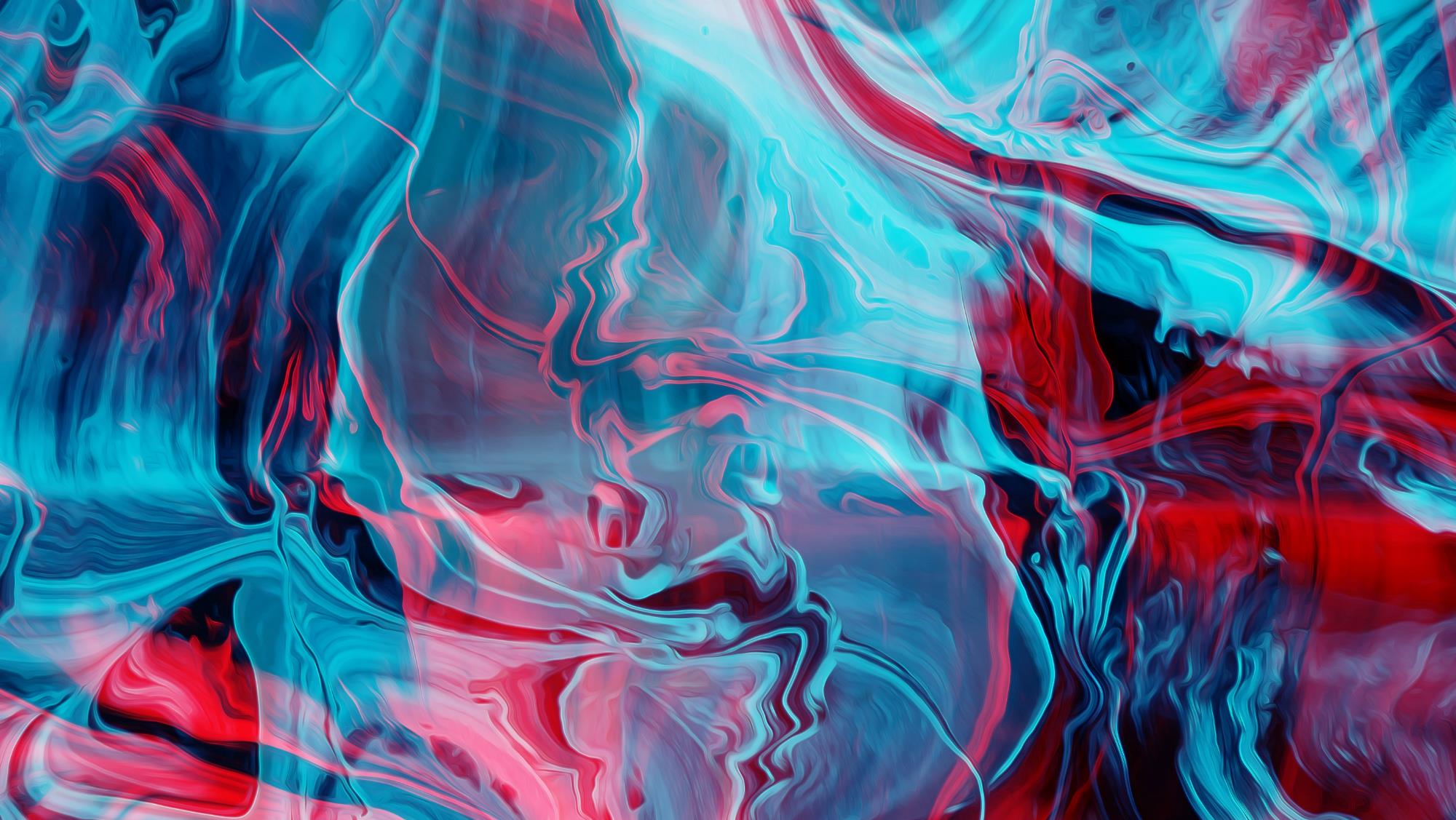 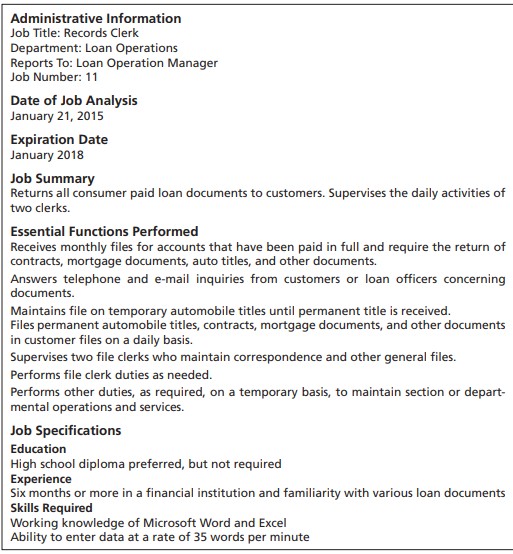 EXAMPLE OF 
JOB DESCRITION
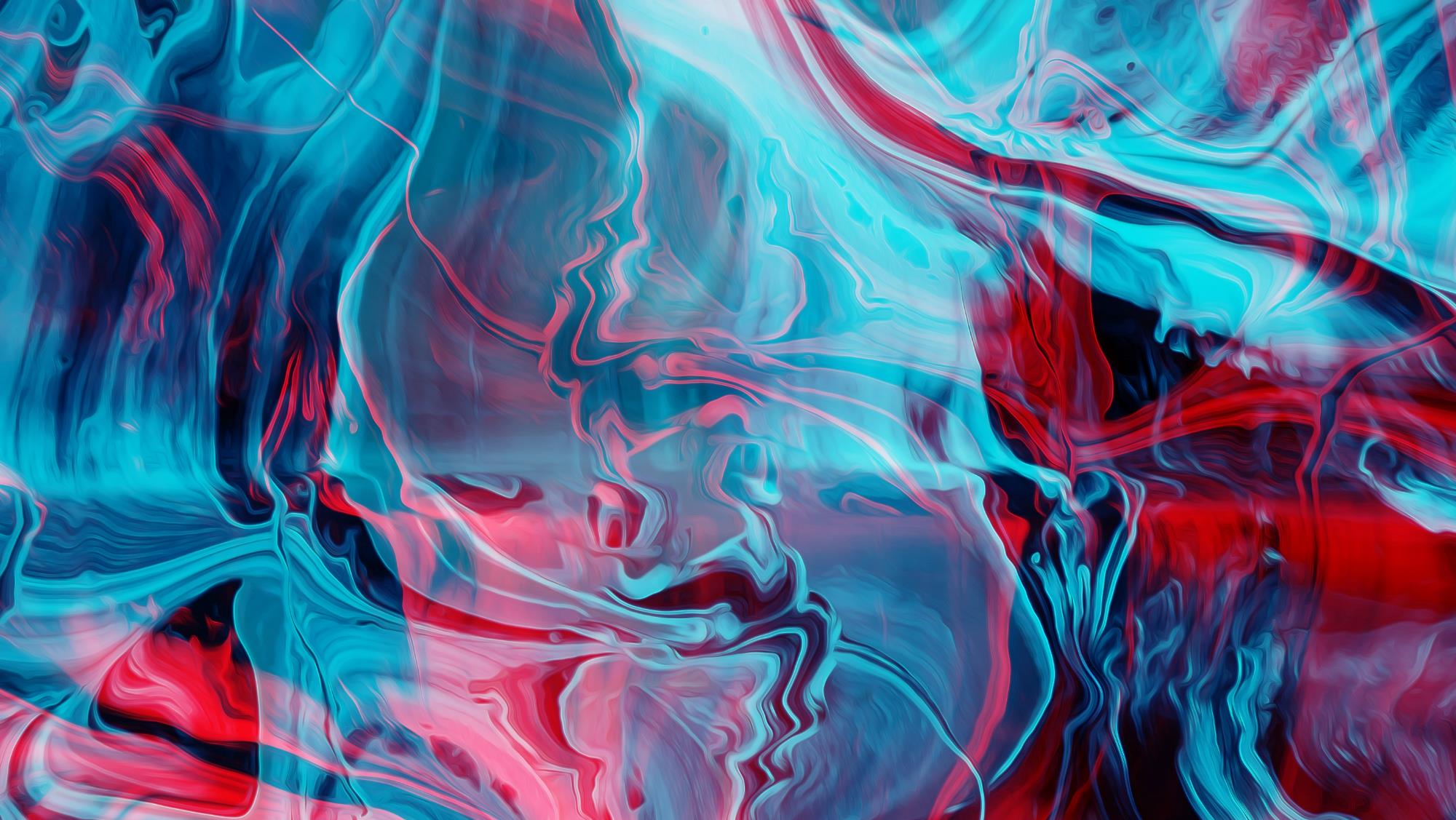 POWERPOINT TEMPLATE
上帝保佑
POWERPOINT TEMPLATE
油彩泼墨科技
设计师：小本 |时间：2018.11